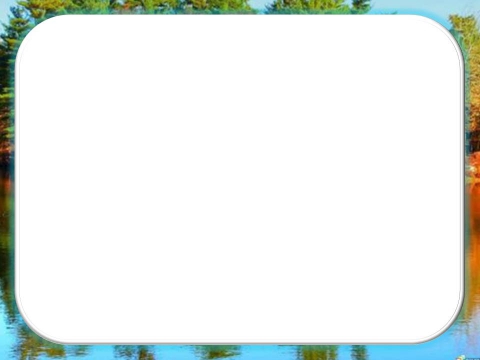 Хьехарсахьтан ц1е:
                          Хандешан спряженеш. 
                          Хьалхара спряжени.
                          Т1еч1аг1дар.
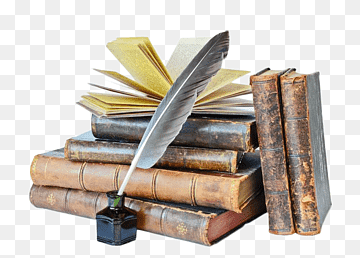 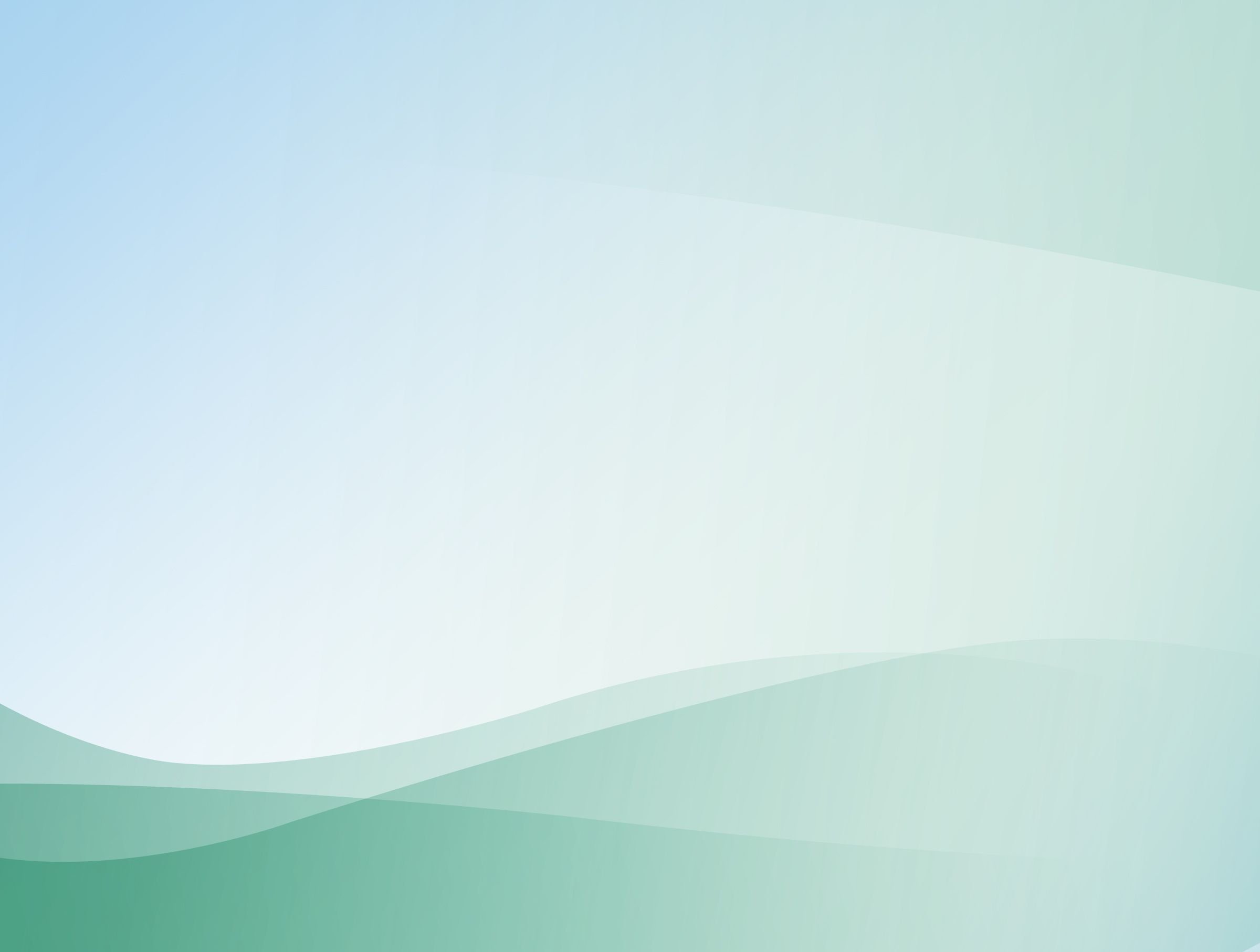 1алашонаш.
1аморан: дешархойн хаарш зер, 1амийнарг карладаккхар;
кхеторан: дешархошна хандешан хьалхарчу спряженех болу  кхетам ;
кхетам - кхиоран: нохчийн матте болу безам кхиор.
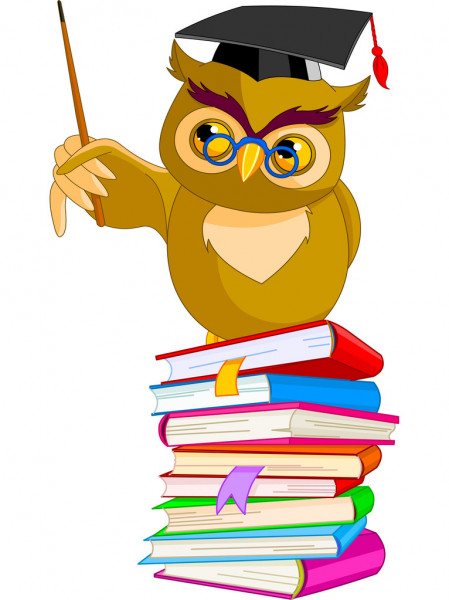 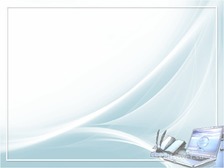 Хаарийн актуализаци йар.
  Хандош-иза г1уллакхан къамелан дакъа ду(Бакъ дуй?)
  Билгал саттам карарчу хенахь бен ца лела(Бакъ дуй?)
Бехкаман саттаман – ехь;-хьара;-хь;
-ахь суффиксаш йу (Бакъ дуй?)
4. Марша вог1ийла(лааран саттам)(Бакъ дуй?)
5.Школе вахара (т1едожаран саттам) (Бакъ дуй?)
6.Хандешан кхо спряжени йу(Бакъ дуй?)
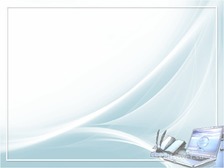 7. Хандашо дар йа хилар гойту(Бакъ дуй?)
 8. Лаьмнаш-иза хандош ду(Бакъ дуй?)
 9.  Хандош предложенехь къастам хуьлий лела(Бакъ дуй?)
10.  Ийцира-иза хандешан карара хан йу(Бакъ дуй?)
11.Книга йоьшу (сказуеми ду)  (Бакъ дуй?)
12.Дийшира-хандешан хьалхара спряжени йу(Бакъ дуй?)
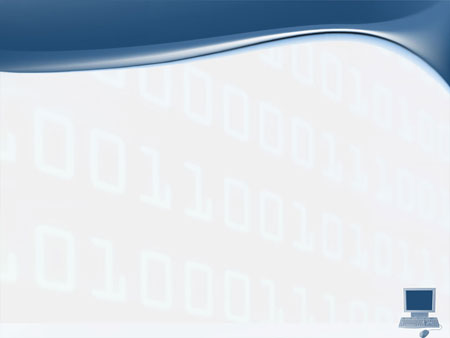 1аматца болх бар.
Кхочушдо шардар № 45
Схьайазде хьалхарчу спряжени чудог1у хандешнаш
Хьажа,къага,йела,ловза,ала,
тийса,кхача,лакха,лалла.хийца,
хьада,къаьста,д1ахьажа,дийцаг1ерта,латта,хеба
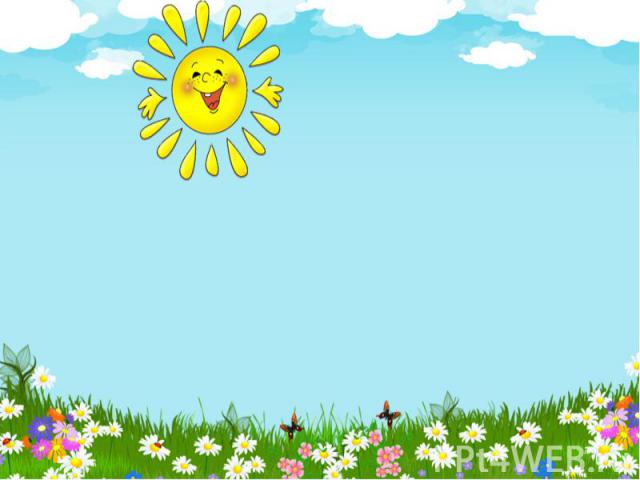 Сада1аран минот.
                    Чехкааларш:
1.     Ч1ожахь ч1ог1а ч1об ду                 ч1е1аш,
     ч1иркъе ч1ирхо ч1ир ву йоькхуш.
Ч1ешалг багахь къорза ч1ег1аг,
    м1еро лаьцна ч1ара.
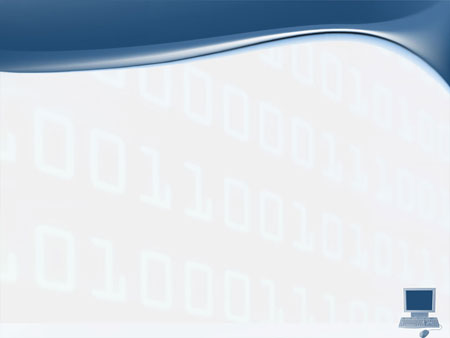 Текстаца болх.
Билгалдаха хьалхарчу спряжени чудог1у хандешнаш.
Хьалхарчу предложенина синтаксически къастам бе.
   Чехка вахара Хьамзат школе. Селхана дуьйна сацийнера цо хьалххе Лоьмех, Тамарех кхета, селханлераниг саннарг кхин долуьйтур дац ша аьлла. Малхо дуьне къагийна дукха хан йелахь а, х1инцца бен гучу ца белира иза. Школан кет1а кхаьчча, Хьамзат шен горга беснеш цкъа цхьаъ,т1аккха важа эсалчу маьлхан з1енаршка дуьхьал лоьцуш лаьттара.
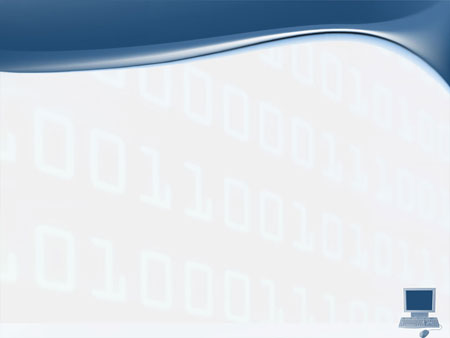 Билгалдаха хьалхарчу спряжени чудог1у хандешнаш.
вахара,сацийнера,долуьйтур дац, аьлла,гучу ца белира,
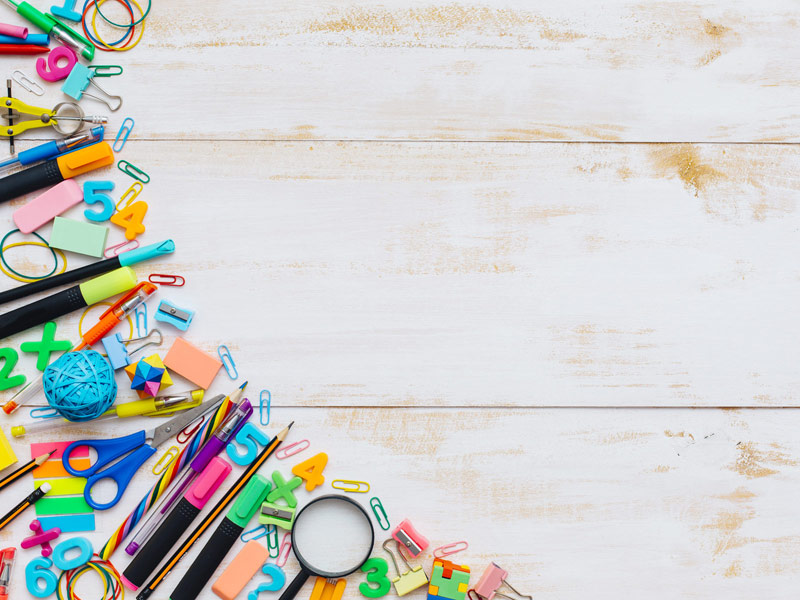 Ц1ахь бан болх:
  1амийна бакъонаш карлайаха
  Къ/кх. Гуьйренах лаьцна
йоцца текст х1оттайе,хандешан 
хьалхара спряжени билгалйаккха
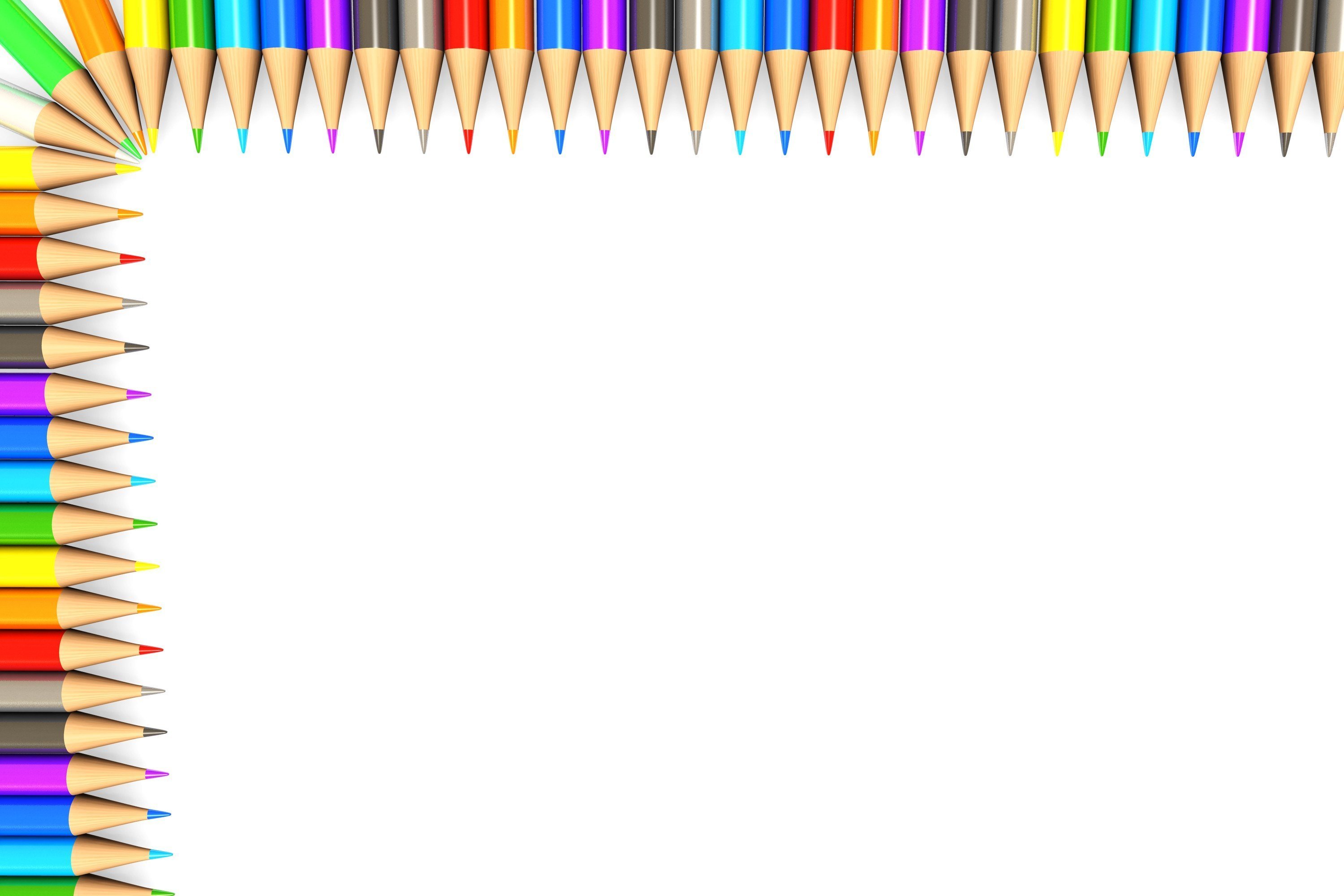 Рефлекси йар:1.Самукъане 2.Сингаттаме3.Пайдехь4.Цецвоккхуш5.Ца кхеташ6.Г1арч1ъаьлла7.Чулацаме8.Хаарш луш
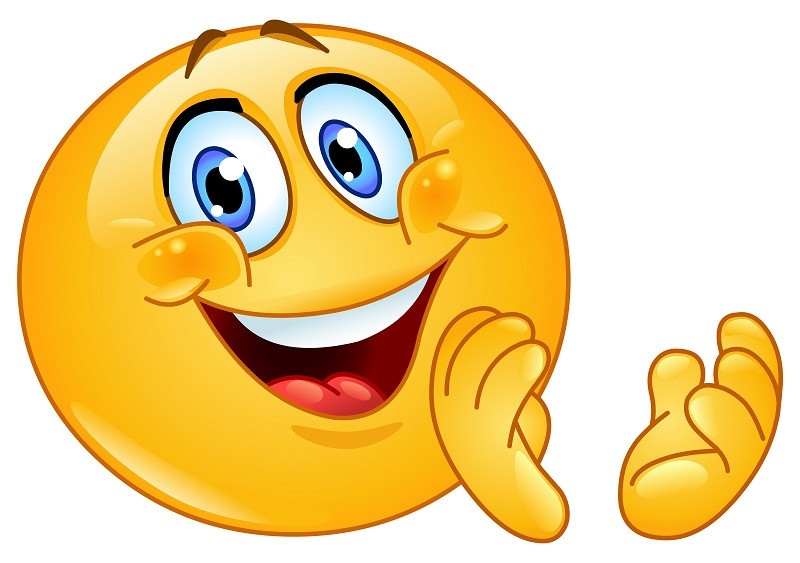 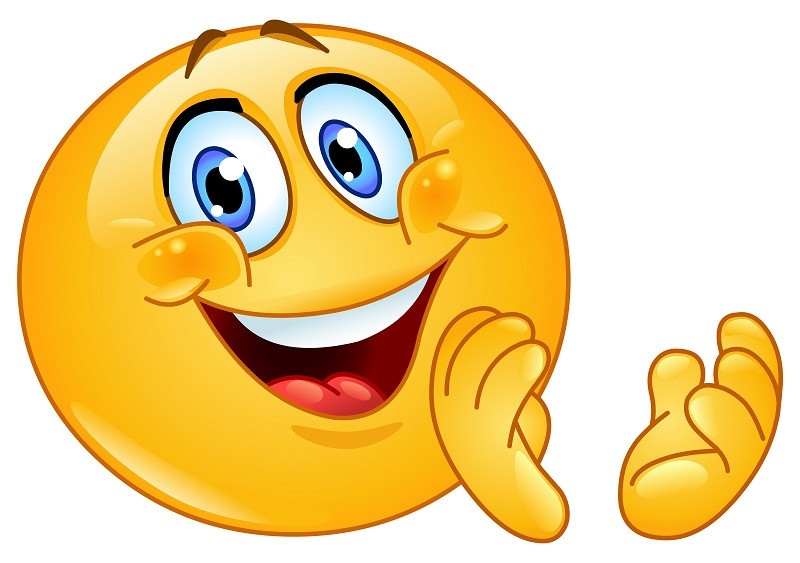 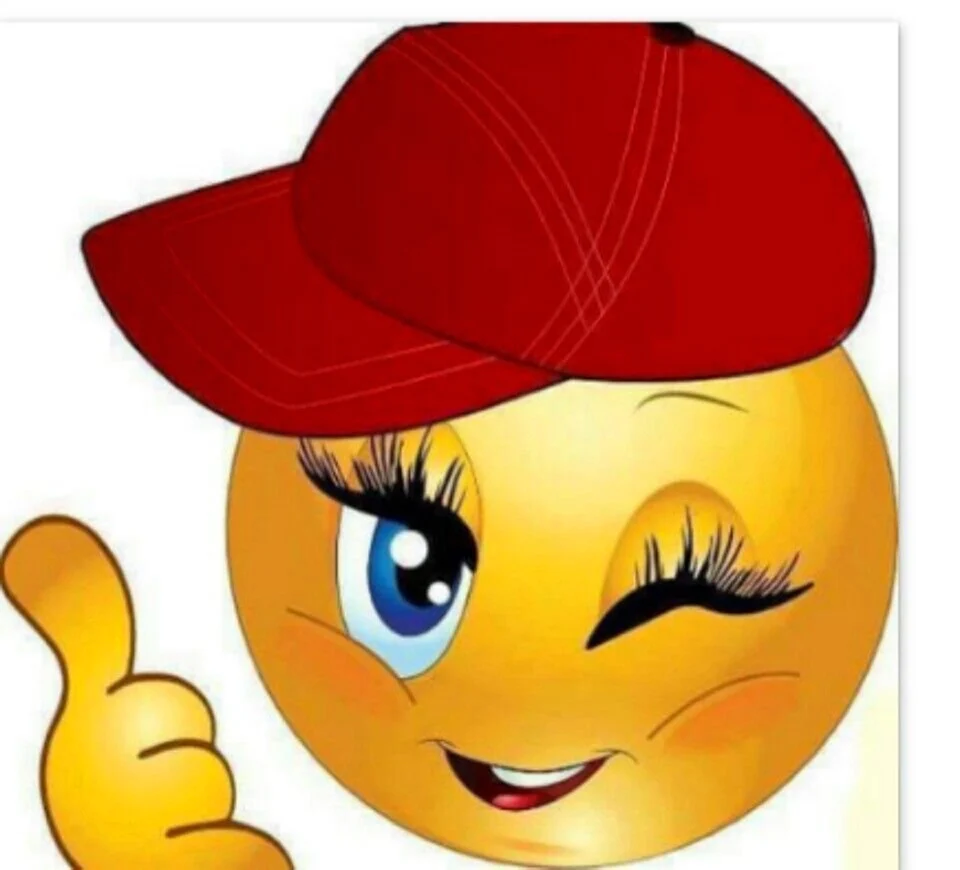 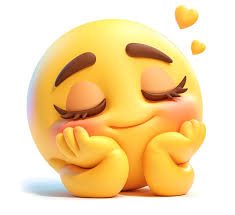 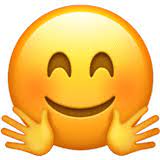 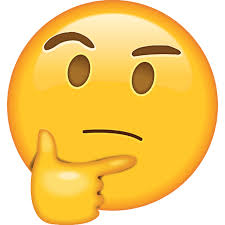 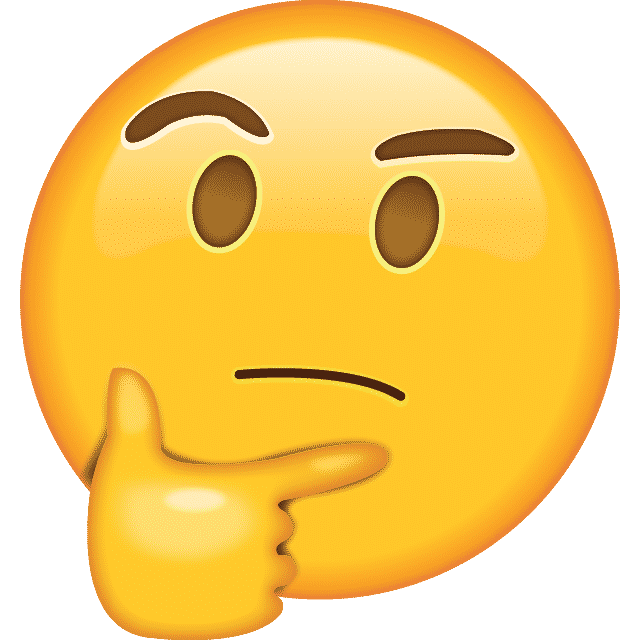